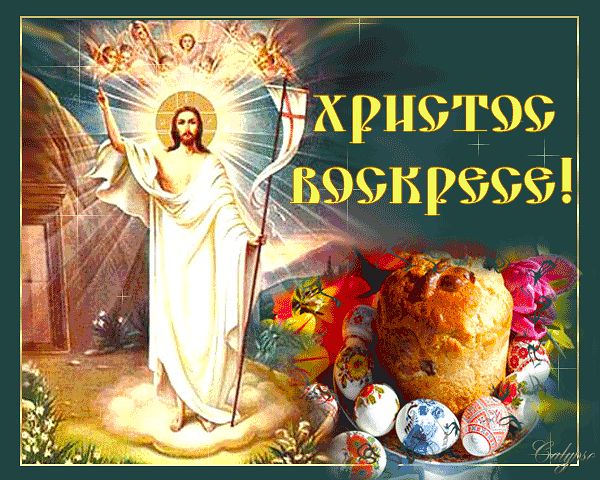 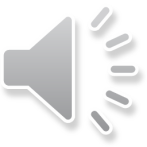 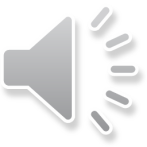 С Пасхой вас, гости дорогие!С Христовым Воскресеньем!С праздником да весельем!Колокола на Пасху звонят – Душа радуется!
Всех в горницу приглашаем:И барышень-вертушек,И матрешек-хохотушек, И солдат служивых,И дедуль ворчливых!
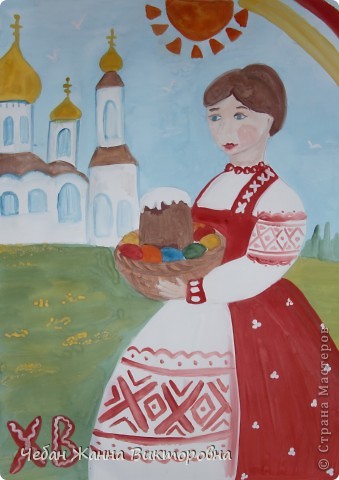 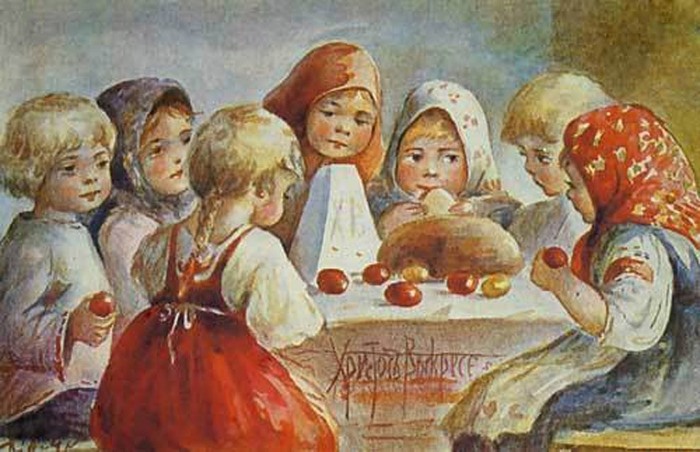 А пуще всех зовем детишек-Девчушек да мальчишек!Будем петь да плясать,Пасху праздновать!
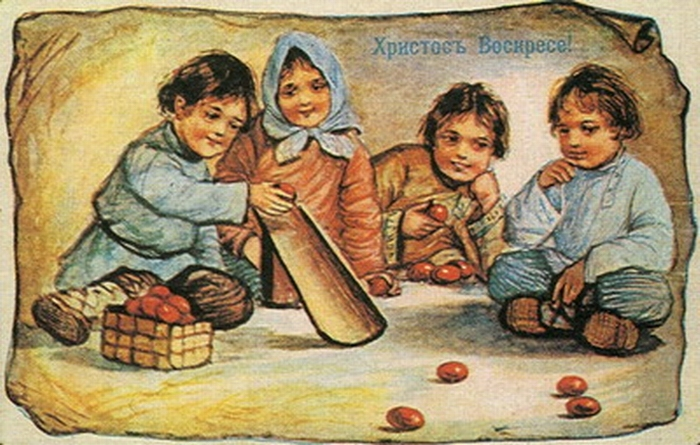 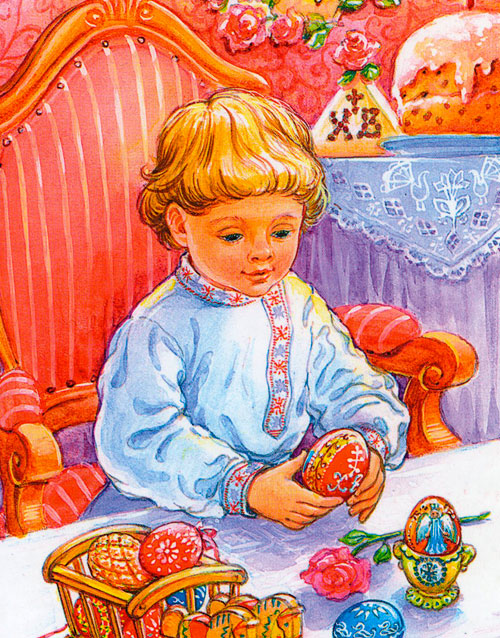 Пасха считается у христиан самым главным праздником. В пасхальную неделю принято поздравлять друг друга с Христовым Воскресением, трижды целоваться, христосоваться и обмениваться крашеными яйцами. Яйцо - символ новой жизни, чистой, светлой, символ надежды, оно несет добро и свет в наши души, а все плохое и худое отстает от нас, как яичная скорлупа.
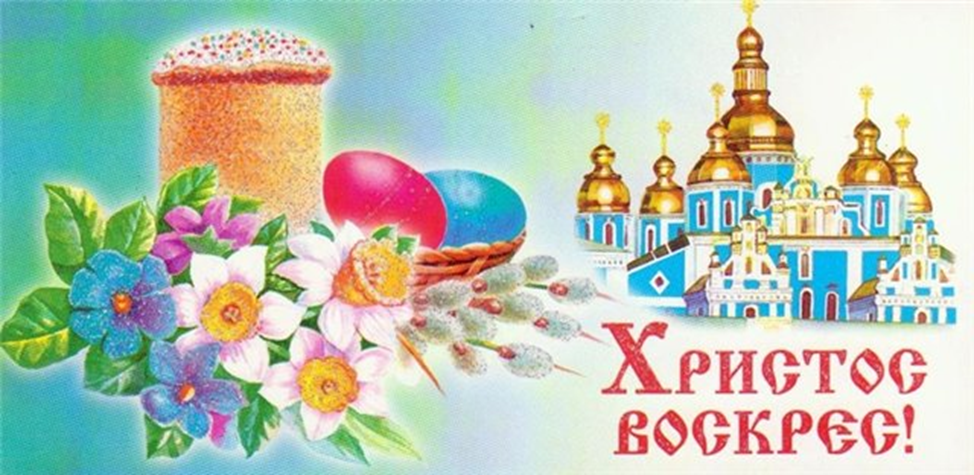 Повсюду колокольный звон гудит,Из всех церквей народ валит!Заря глядит уже с небес, Христос Воскрес!
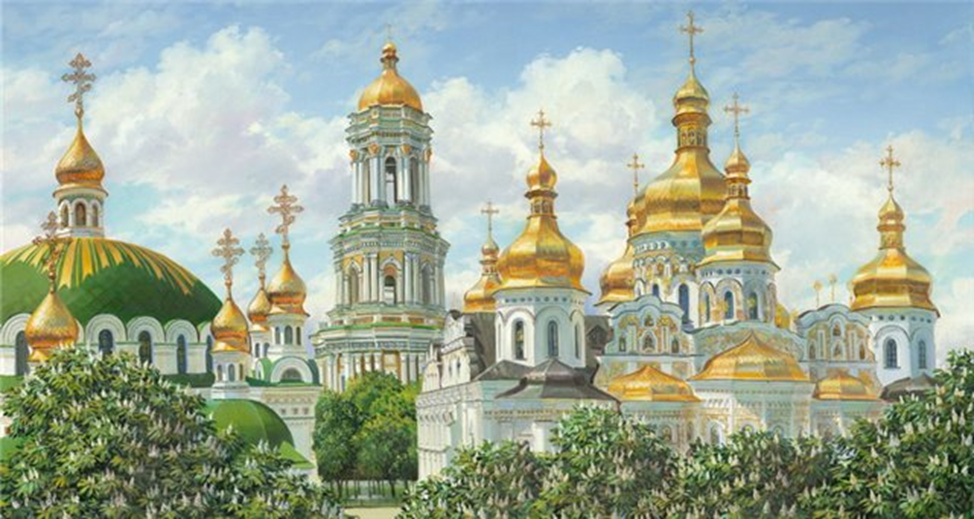 Пришла весна, весна-красна,И всех на улицу зовет!
Веселится народ,Праздник Пасхи идет!
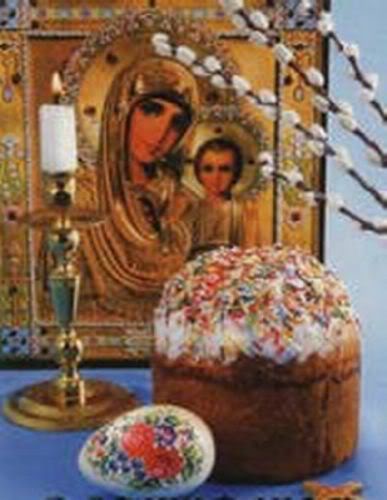 В честь Пасхи у воротЗаводим хоровод!
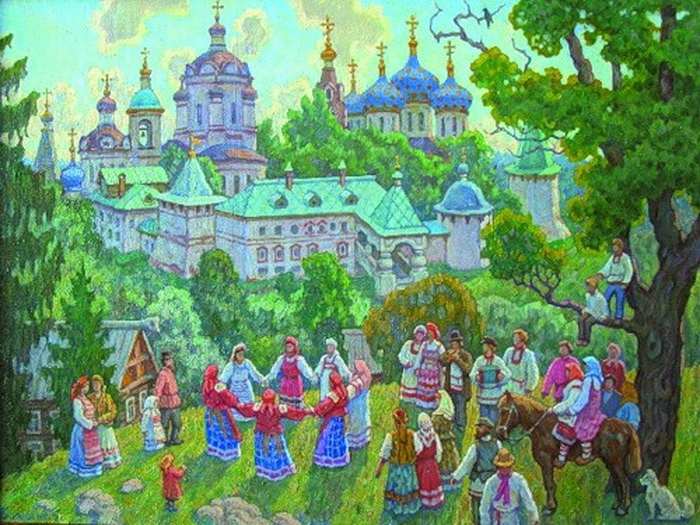 Христос воскрес! Христос воскрес!Сияет солнышко с небес!Зазеленел уж темный лес,Христос воистину воскрес!
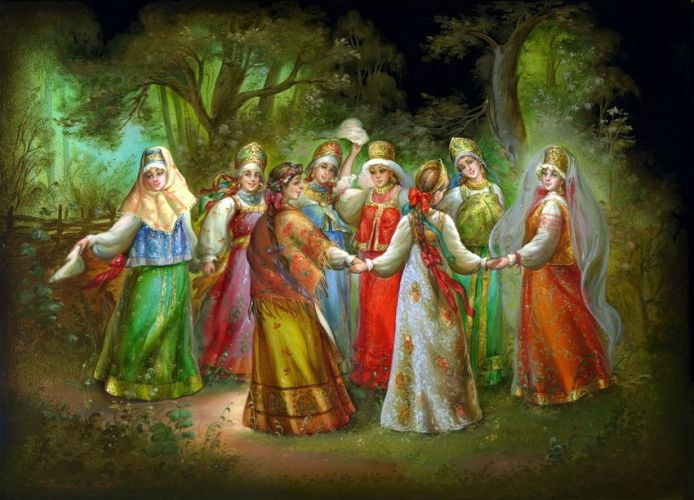 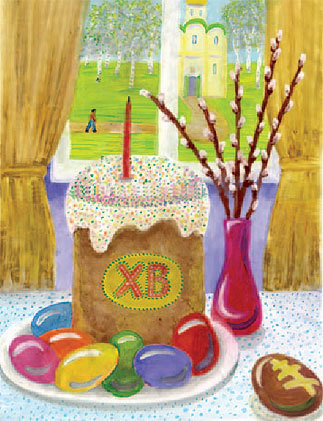 Пришла весна – пора чудес,Журчит родник – Христос воскрес!Светлее в мире нет словес:Христос воистину воскрес!
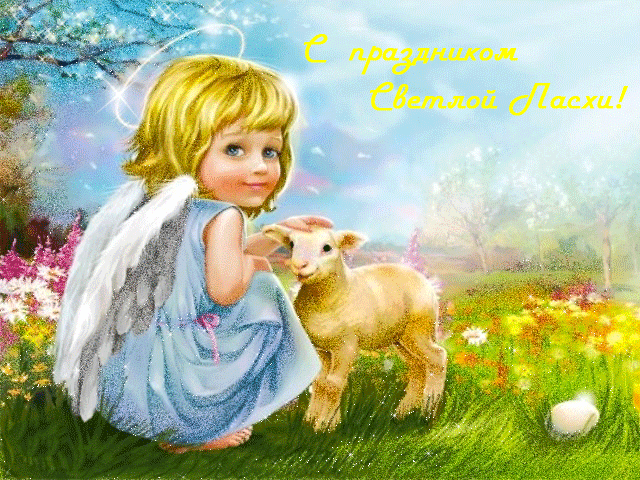 «Святая Мария Магдалина пришла к римскому императору с даром - принесла ему простое яйцо. Император не поверил ее словам: "Христос воскресе!", - как и тому, что это яйцо может стать красным. И тут на его глазах подтвердилось чудо Воскресения Христова: яйцо покраснело». С тех пор яйца люди красят в яркие цвета.
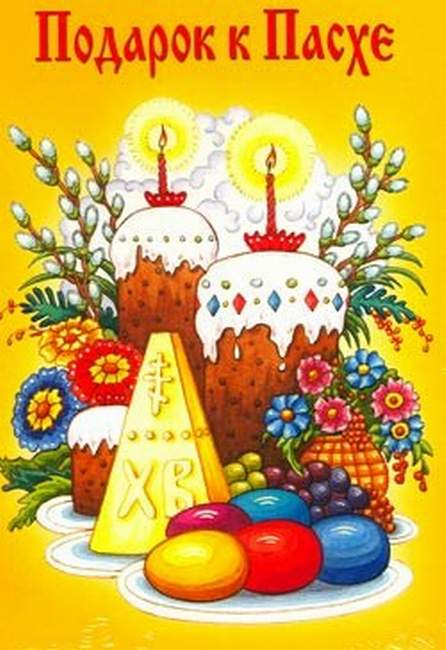 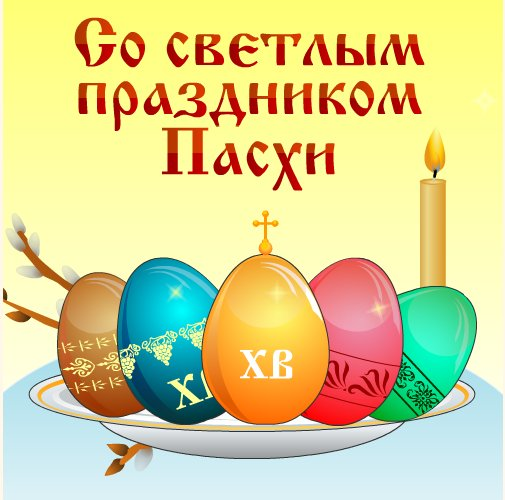 Освещение угощений
Как на Пасху мы идем,Куличи в руках несем!
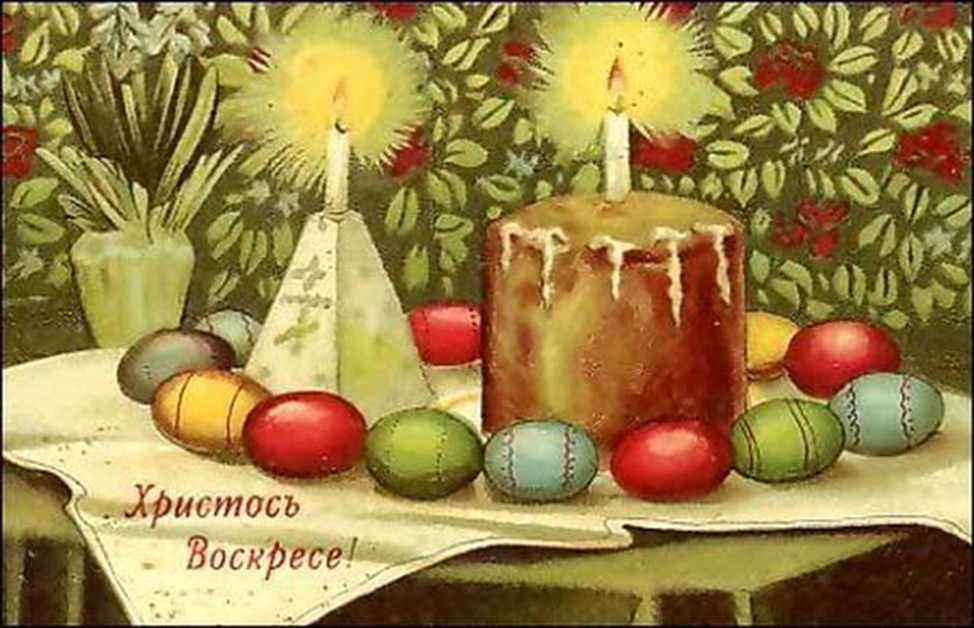 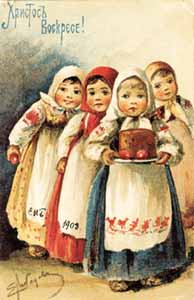